Презентация по географии
Восточная Сибирь.
Озеро Байкал – жемчужина 
Сибири
Выполнил: Вакулин Олег, ученик 8 класса МКОУ Лукошинской СОШ
2012-2013 учебный год
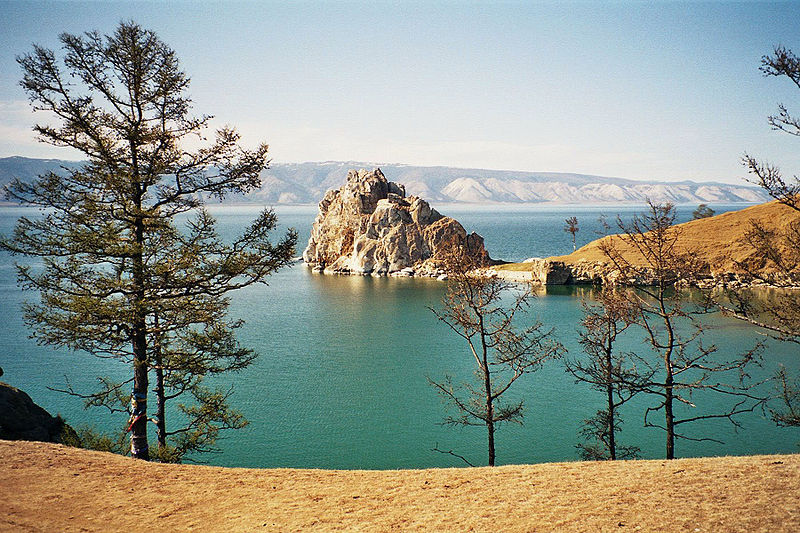 Байкал
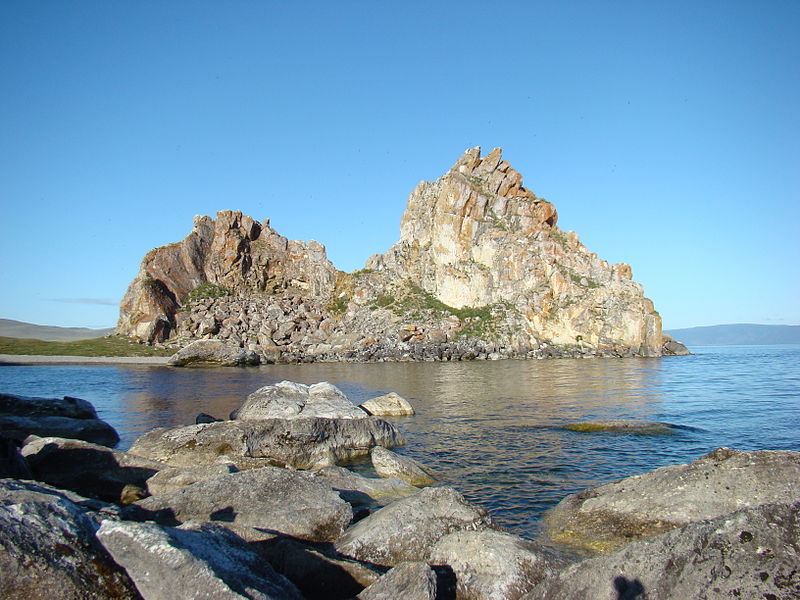 Байкал находится в центре Азиатского континента на границе Иркутской области и Республики Бурятия в Российской Федерации. Озеро протянулось с северо-востока на юго-запад на 620 км в виде гигантского полумесяца. Ширина Байкала колеблется в пределах от 24 до 79 км.
Площадь водной поверхности Байкала равна примерно площади таких стран, как Бельгия или Нидерланды. По площади водного зеркала Байкал занимает шестое место среди крупнейших озёр мира.
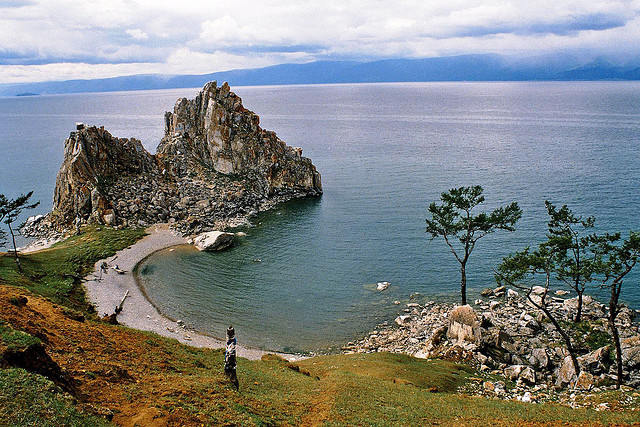 Длина береговой линии — 2100 км.
Озеро находится в своеобразной котловине, со всех сторон окружённой горными хребтами и сопками. При этом западное побережье — скалистое и обрывистое, рельеф восточного побережья — более пологий.
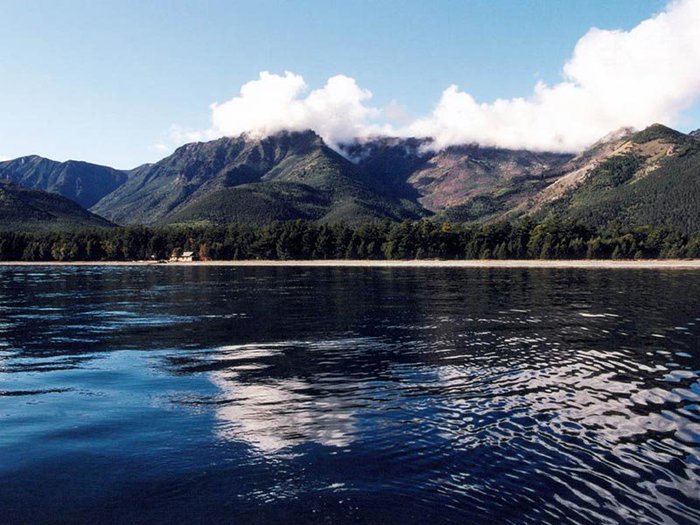 Байкал — самое глубокое озеро на Земле. Современное значение максимальной глубины озера — 1642 м. 
Средняя глубина озера также очень велика — 744,4 м. Она превышает максимальные глубины многих очень глубоких озёр.
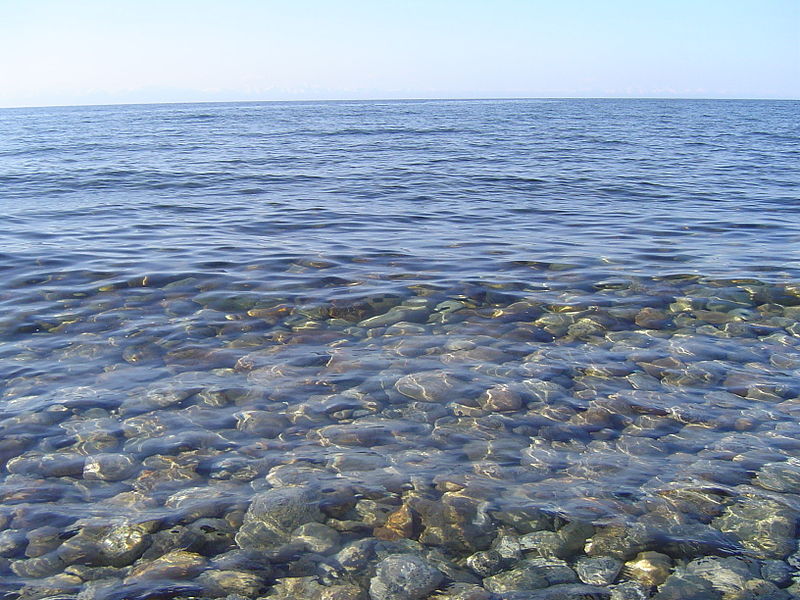 Запасы воды в Байкале гигантские (около 19 % мировых запасов озерной пресной воды). По объёму запасов воды Байкал занимает второе место в мире среди озёр, уступая лишь Каспийскому морю, однако в Каспийском море вода солёная. В Байкале воды больше, чем во всех вместе взятых пяти Великих озёрах (Верхнее, Мичиган, Гурон, Эри, Онтарио), и в 25 раз больше, чем в Ладожском озере.
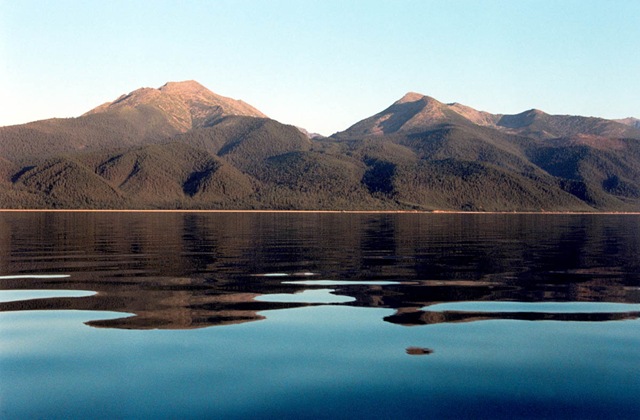 Основные свойства байкальской воды можно коротко охарактеризовать так: в ней очень мало растворённых и взвешенных минеральных веществ, ничтожно мало органических примесей, много кислорода. Вода в озере настолько прозрачна, что отдельные камни и различные предметы бывают видны на глубине 40 м. В это время байкальская вода бывает синего цвета. Летом же и осенью, когда в прогретой солнцем воде развивается масса растительных и животных организмов, прозрачность её снижается до 8—10 м, и цвет становится сине-зелёным и зелёным. Чистейшая и прозрачнейшая вода Байкала содержит так мало минеральных солей , что может использоваться вместо дистиллированной.
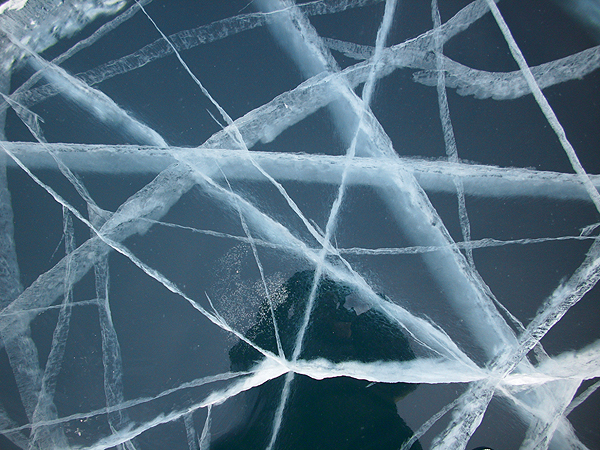 В период ледостава (в среднем 9 января — 4 мая) Байкал замерзает целиком, кроме небольшого участка в 15—20 км  находящегося в истоке Ангары. К концу зимы толщина льда на Байкале достигает 1 м. При сильном морозе трещины, имеющие местное название «становые щели», разрывают лёд на отдельные поля.  Разрывы происходят ежегодно примерно в одних и тех же районах озера. Сопровождаются они громким треском, напоминающим раскаты грома или выстрелы из пушек. Человеку, стоящему на льду, кажется, что ледяной покров лопается как раз под ногами и он сейчас провалится в бездну. Благодаря трещинам во льду рыба на озере не гибнет от недостатка кислорода. Байкальский лёд, кроме того, очень прозрачен, и сквозь него проникают солнечные лучи.
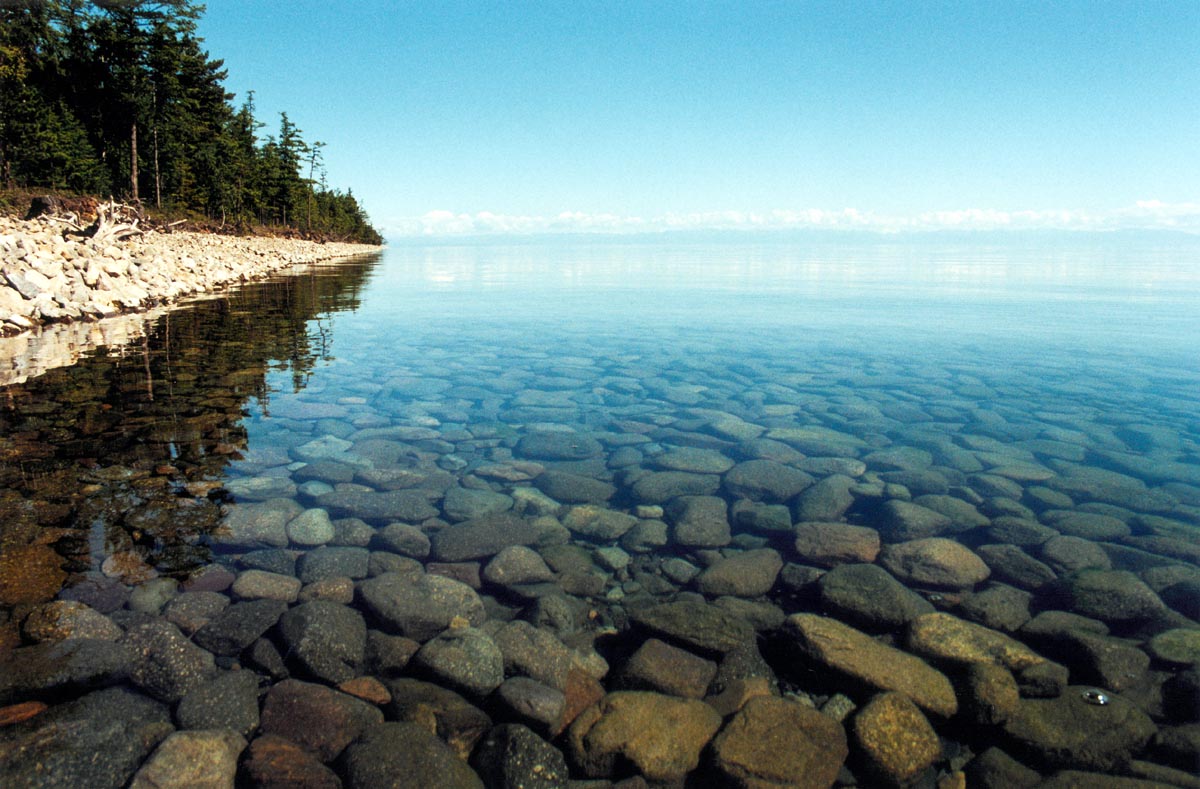 Район Байкала относится к территориям с высокой сейсмичностью: здесь регулярно происходят землетрясения, сила большей части которых составляет один-два балла. Однако случаются и сильные; так, в 1862 году при десяти бальном  Кударинском землетрясении в северной части дельты Селенги ушёл под воду участок суши, на котором проживало 1300 человек, и образовался залив Провал.
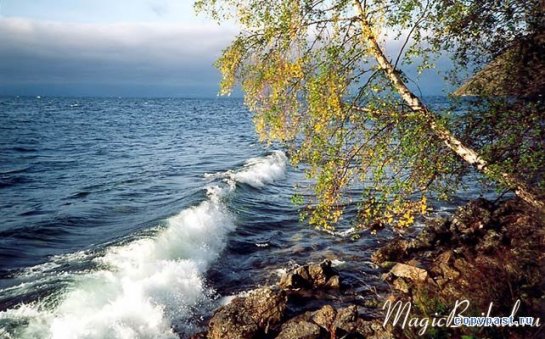 Водная масса Байкала оказывает влияние на климат прибрежной территории. Зима здесь бывает мягче, а лето — прохладнее. Наступление весны на Байкале задерживается на 10—15 дней по сравнению с прилегающими районами, а осень часто бывает довольно продолжительная.
Район Байкала отличается большой суммарной продолжительностью солнечного сияния. Например, в посёлке Большое Голоустное она доходит до 2524 часов, что больше, чем на черноморских курортах, и является рекордным для России.
Особые черты климата обусловлены байкальскими ветрами, которые имеют собственные названия — баргузин, сарма, верховик,култук.
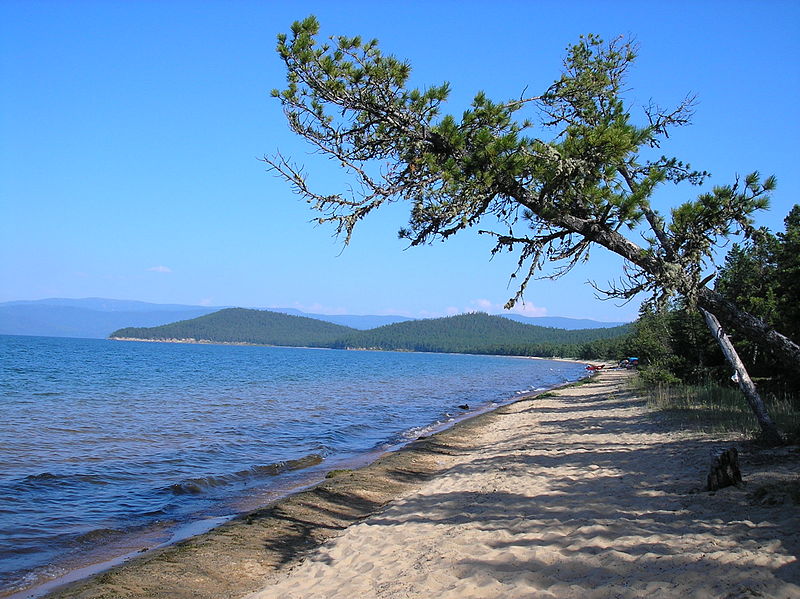 Происхождение Байкала до сих пор вызывает научные споры. Возраст озера учёные традиционно определяют в 25—35 млн лет. Этот факт также делает Байкал уникальным природным объектом, так как большинство озёр, особенно ледникового происхождения, живут в среднем 10—15 тыс. лет. Несомненно лишь то, что озеро расположено в рифтовой впадине и по строению схоже, например, с бассейном Мёртвого моря.  Как бы то ни было, преобразование Байкала продолжается до сих пор — в окрестностях озера постоянно происходят землетрясения.
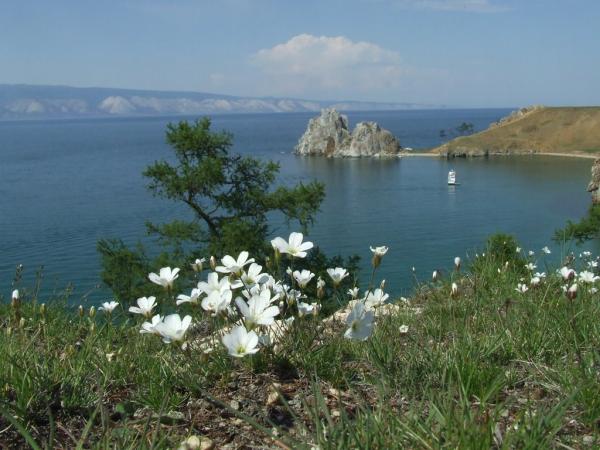 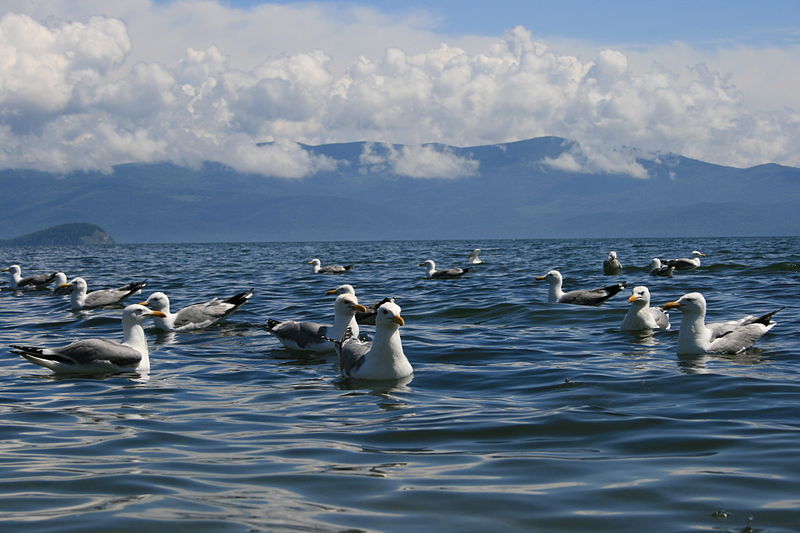 По данным  в Байкале обитает 2630 видов и разновидностей растений и животных, 2/3 которых являются эндемиками, то есть обитают только в этом водоёме. К таковым относятся около 1000 эндемичных видов, 96 родов, 11 семейств и подсемейств-эндемиков. 27 видов рыб Байкала нигде более не встречаются. Такое обилие живых организмов объясняется большим содержанием кислорода во всей толще байкальской воды.
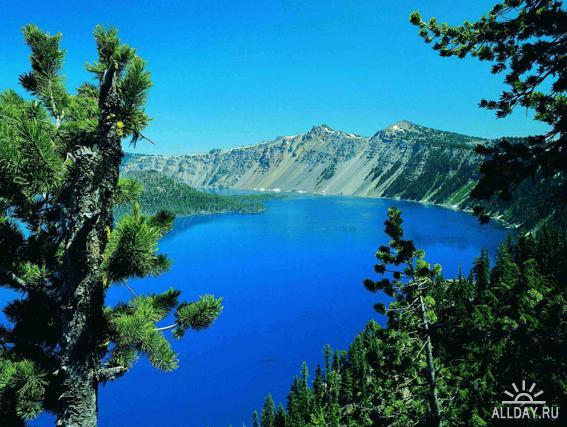 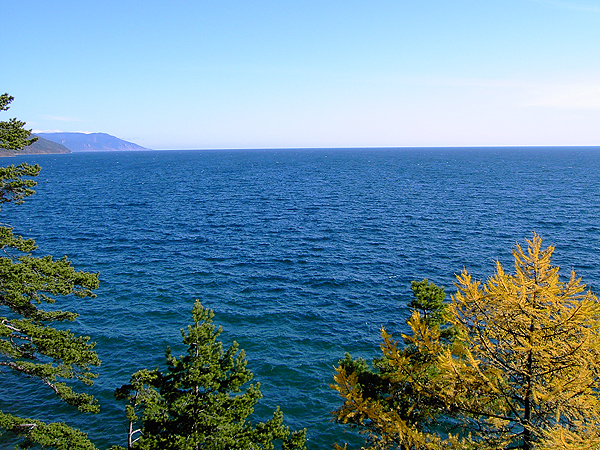 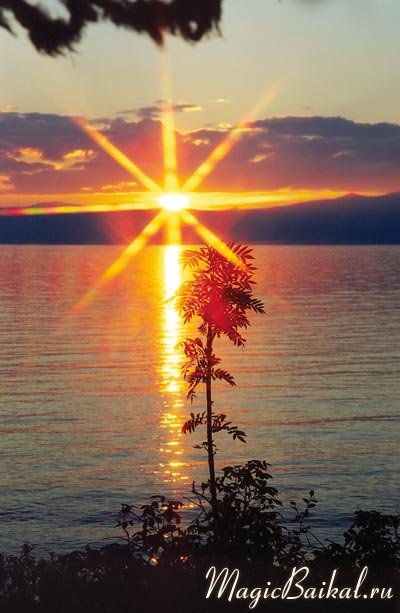 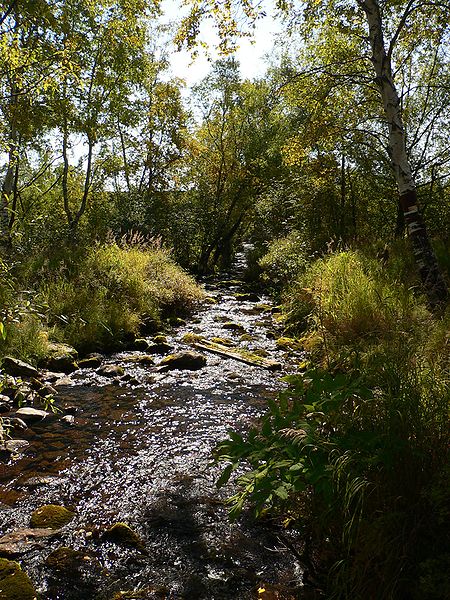 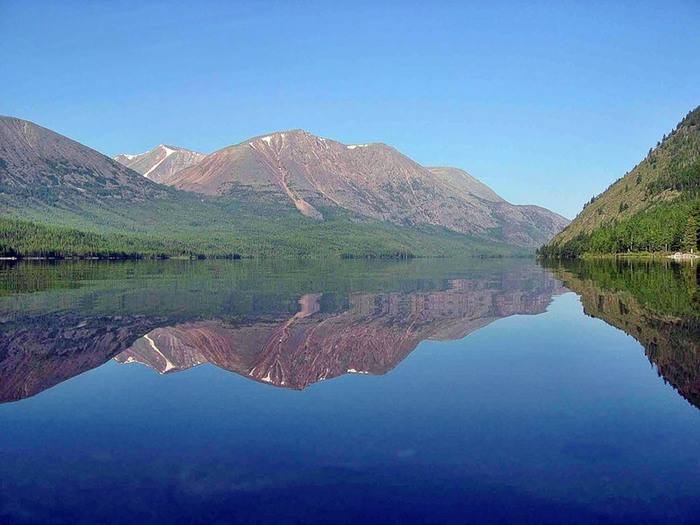 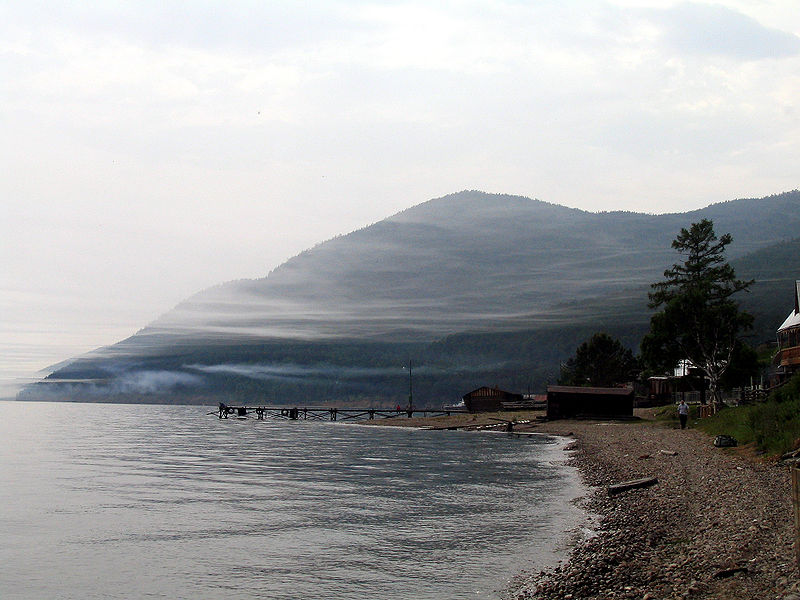 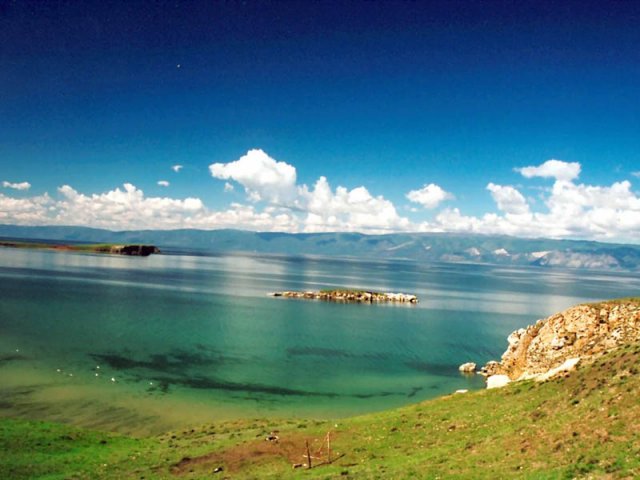 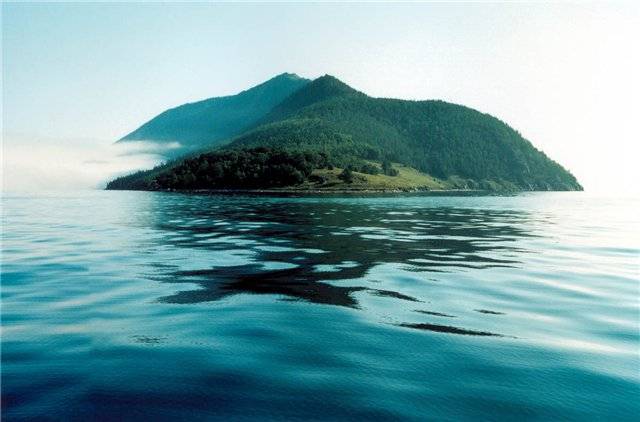 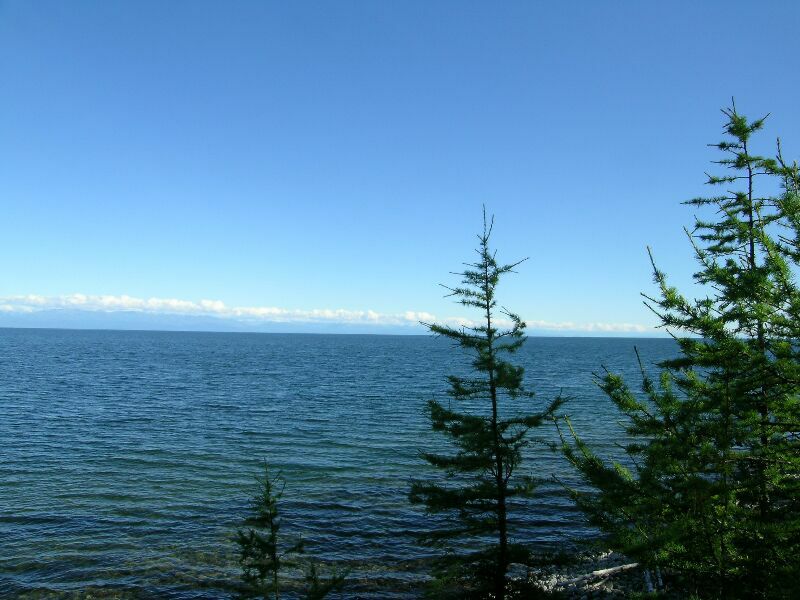 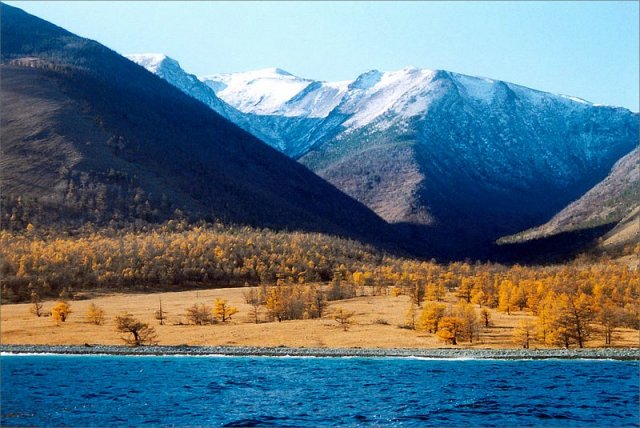 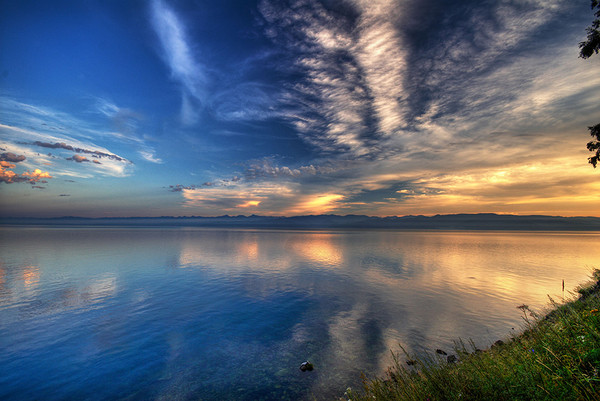 Спасибо за внимание